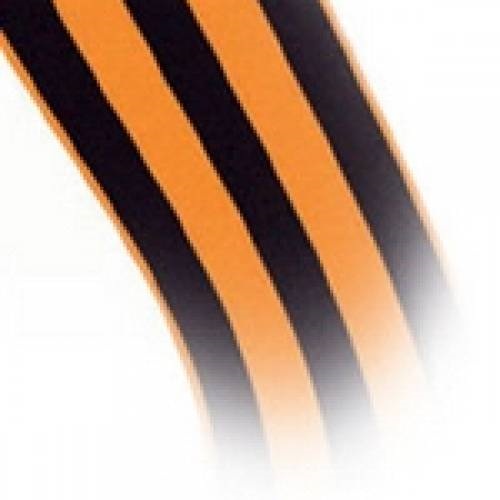 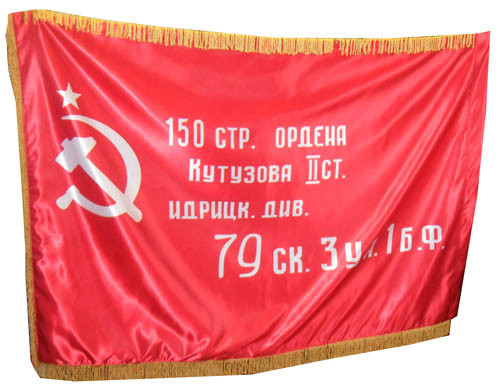 1
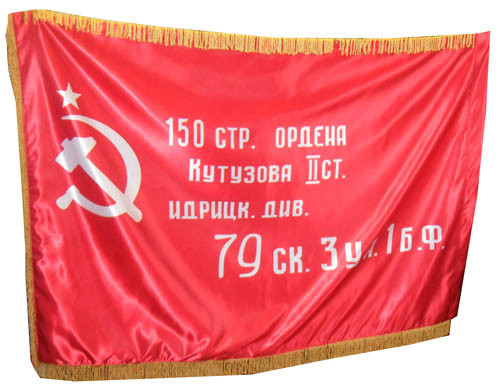 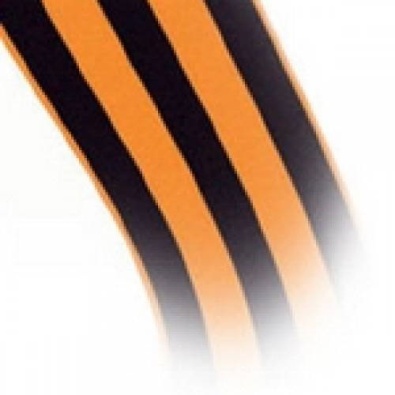 Зарыты в нашу память на века
И даты, и события, и лица,
А память, как колодец, глубока,-
Попробуй заглянуть - наверняка
Лицо - и то - неясно отразится.
Разглядеть, что истинно, что ложно,Может только беспристрастный суд:Осторожно с прошлым, осторожно,Не разбейте глиняный сосуд.
В. Высоцкий
2
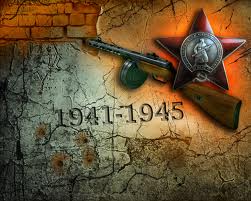 Я не напрасно беспокоюсь,Чтоб не забылась та война,Ведь эта память – наша совесть!Она, как сила, нам нужна.
3
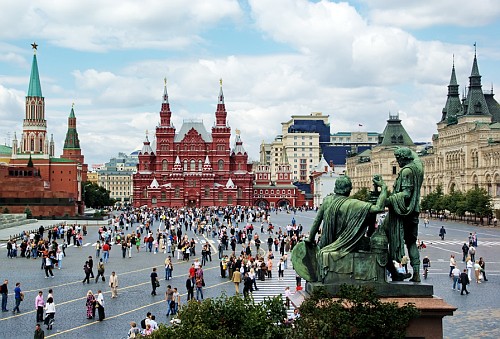 Живая память - 
Великая 
Отечественная Война.
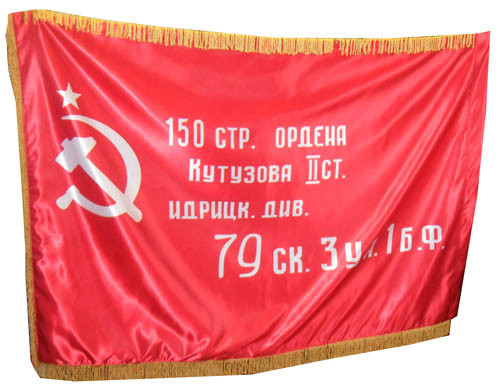 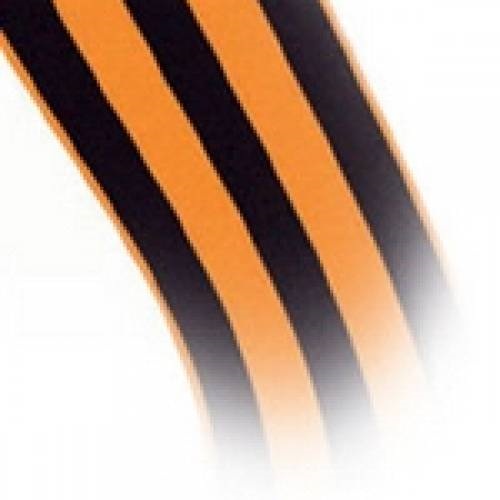 Великой Победе скоро – 68! Много это или мало? Трудно сказать. В истории России – это миг, а в судьбе отдельного человека – это вся жизнь. Живых свидетелей и участников тех событий с каждым годом становится всё меньше и меньше… Но нельзя ни забыть, ни перечеркнуть то тяжёлое для нашей страны время.
5
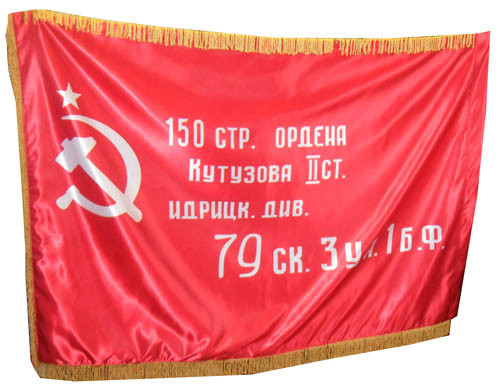 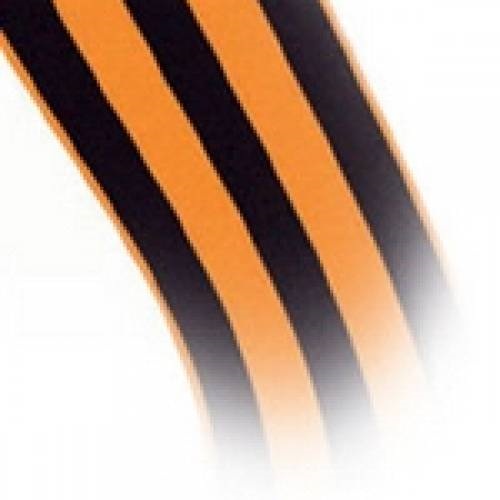 Ведь Великая Отечественная война напрямую связана с нашими родителями, дедами и прадедами.
6
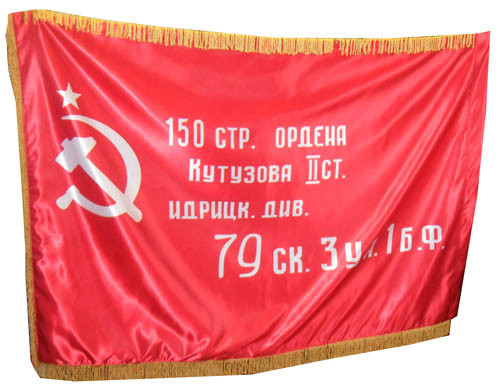 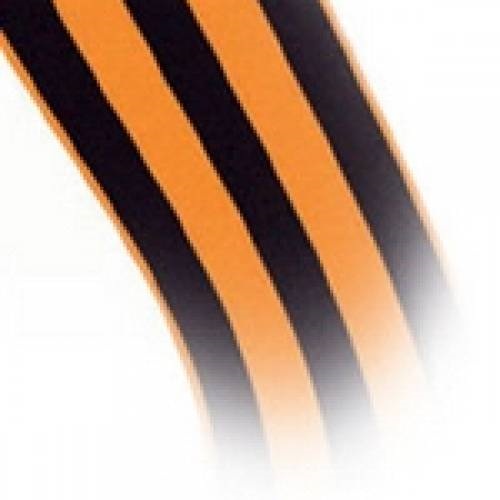 Историки могут скрупулёзно подсчитать количество дивизий, участвовавших в том или ином сражении, число сожжённых деревень, разрушенных городов…  Но онине могут рассказать, что чувствовали, о чём думали, о чём мечтали наши деды и прадеды, те кто на своих плечах вынес все тяготы той страшной, но ВЕЛИКОЙ войны.
7
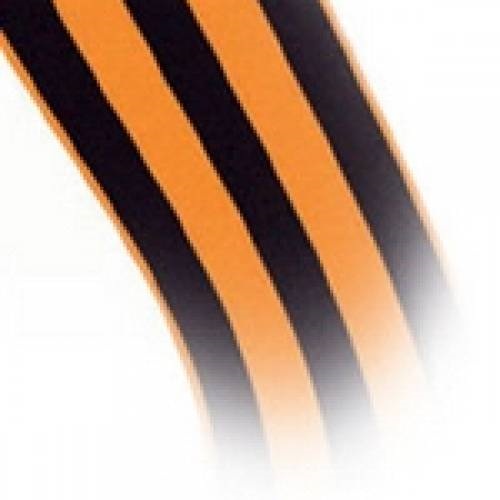 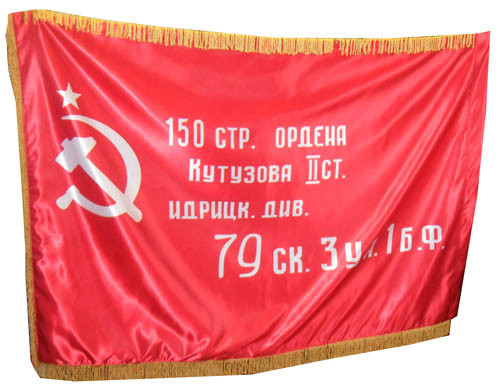 А что ТЫ, живущий в 21-м веке, сможешь рассказать друзьям, своим будущим детям, всему человечеству? И нужно ли это делать???
8
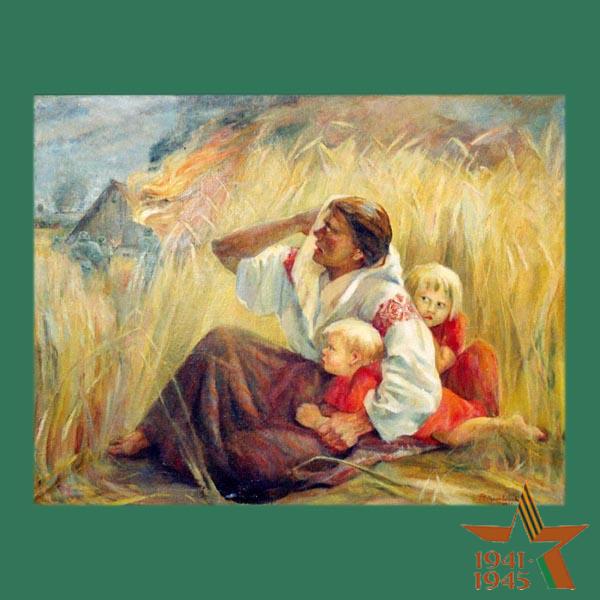 9
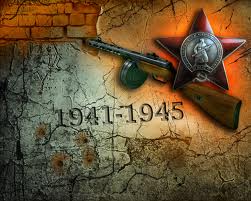 Война глазами детей…
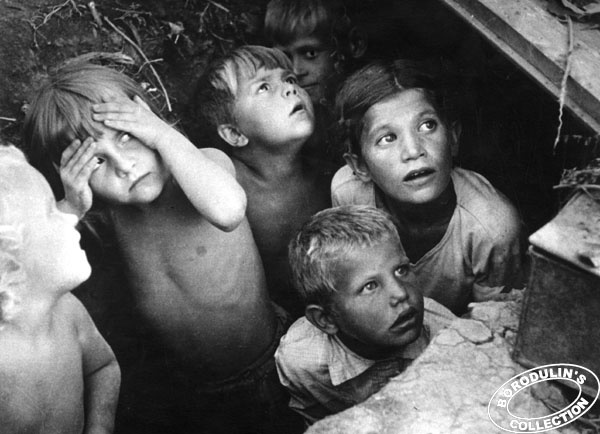 Снова бомбежка. 1941
11
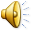 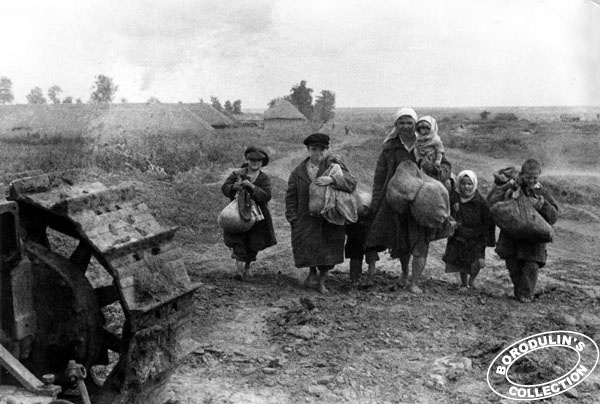 В поисках крова. Брянская область. 1943.
12
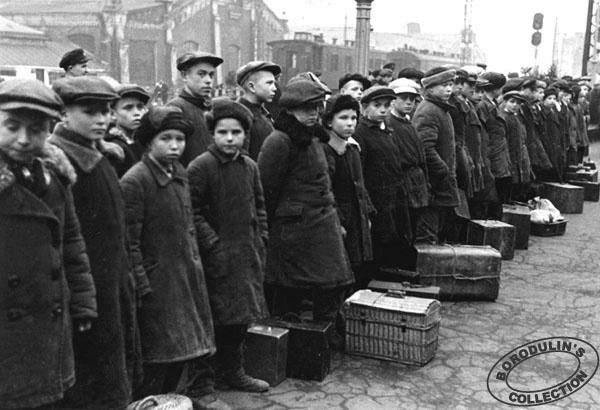 Отцы на фронт, дети на заводы. 1941
13
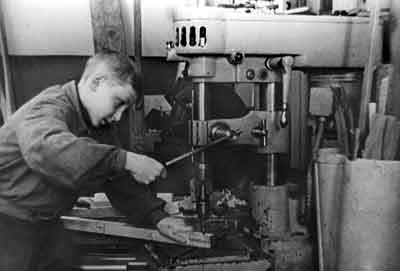 К станку встали дети.
14
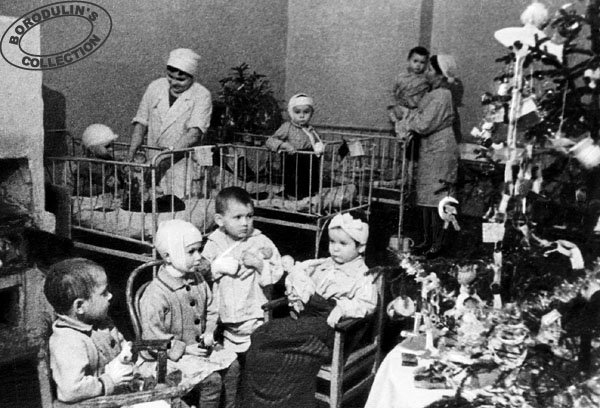 Малыши - жертвы войны. 1942
15
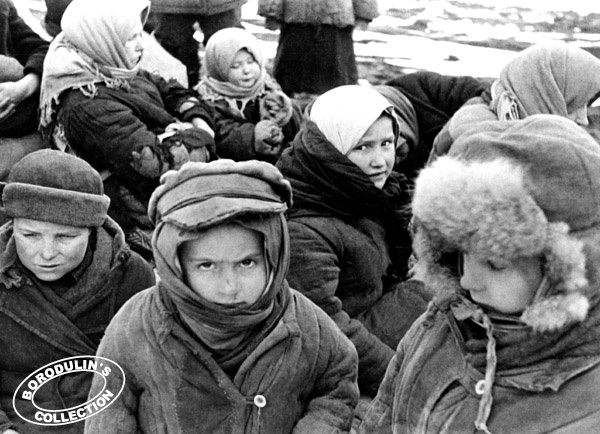 Эвакуация в тыл страны. 1941
16
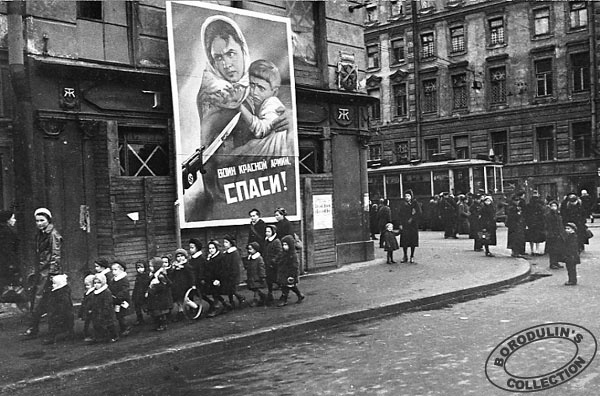 В блокадном Ленинграде. 1942
17
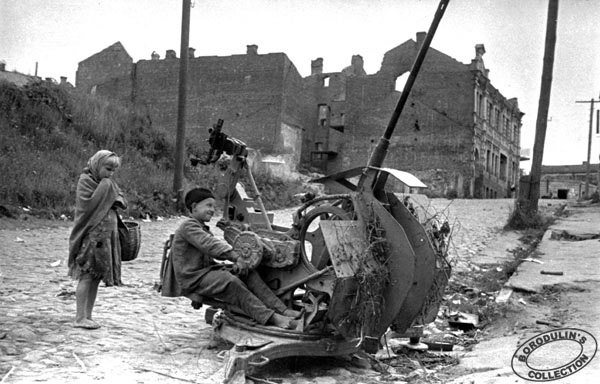 Дети войны. Могилев... 1942
18
Люди от холода и голода умирали прямо на улицах
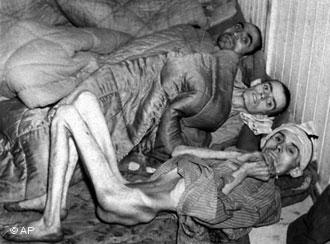 Концентрационный лагерь
20
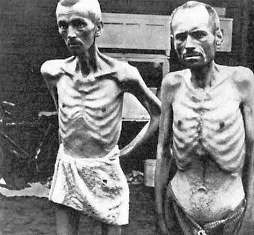 21
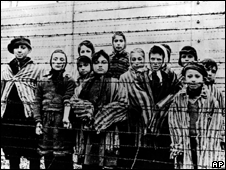 22
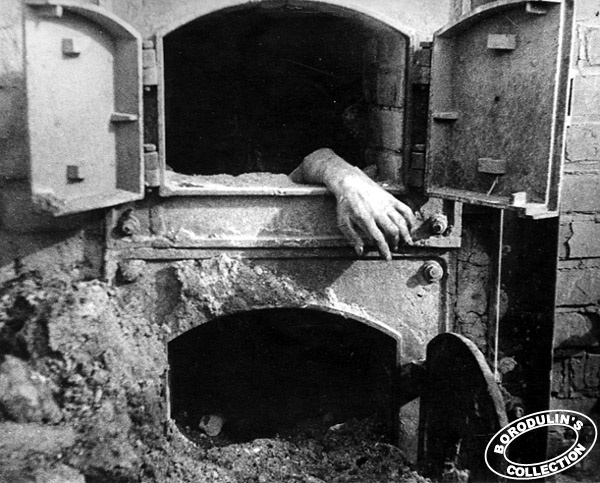 23
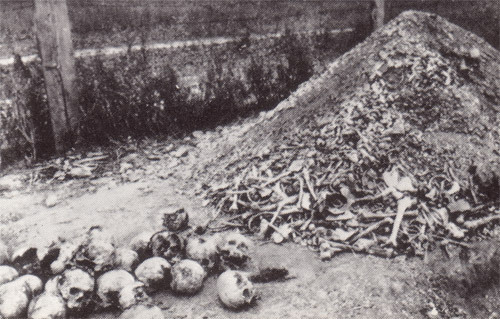 24
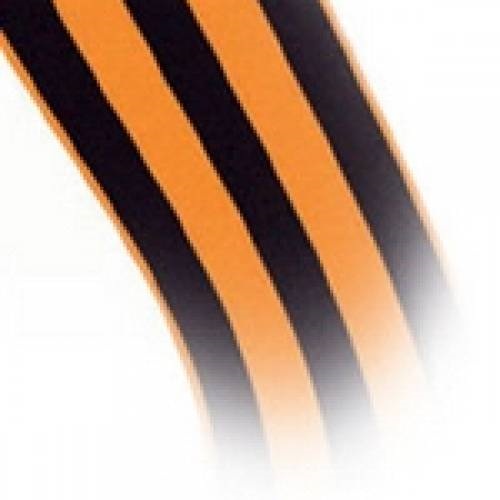 «Страшно, когда падают и взрываются бомбы, когда рвутся снаряды и на таран идут танки… Страшно, когда на глазах погибают твои боевые подруги и друзья… Страшно видеть сожженные города и села… Страшно, наконец, само слово – «война».Все это я видела своими глазами и переживаю до сих пор…»
25
Письмо написала Марина. Ей было 5 лет, она хотела есть, боялась воздушных тревог... Как и все. Ей мама объяснила , что во всём виноват Гитлер. И тогда Марина решила написать ему... 
Вот это письмо.
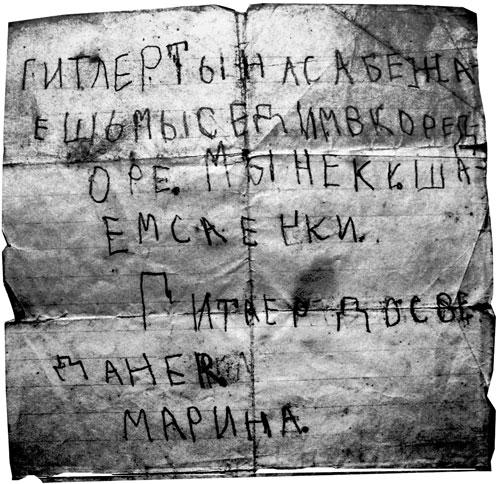 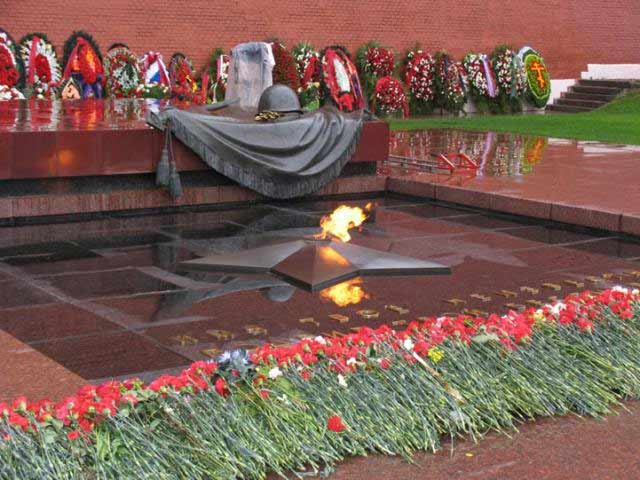 27
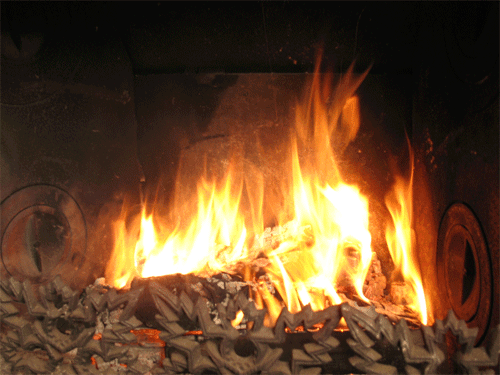 Как, разве кончилась война?
А я победный залп не слышал.
И мама ждёт ещё, она
Встречать меня из дома вышла.

Не знают ничего друзья –
С такими трудно новостями…
Не встречусь с ними больше я,
 И не прижмусь к любимой маме.
28
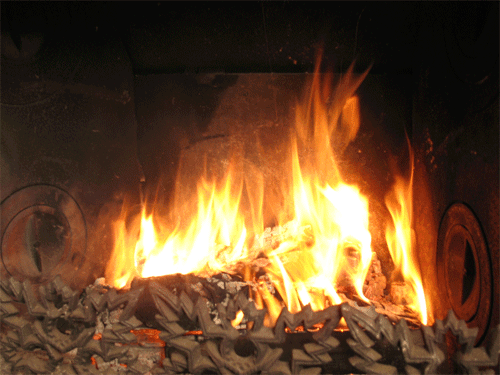 И молодость моя навек
Со мной останется в могиле...
Прервался жизни быстрый бег.
Не умер я – меня убили.
29
30
Должны ли Мы помнить нашу историю?
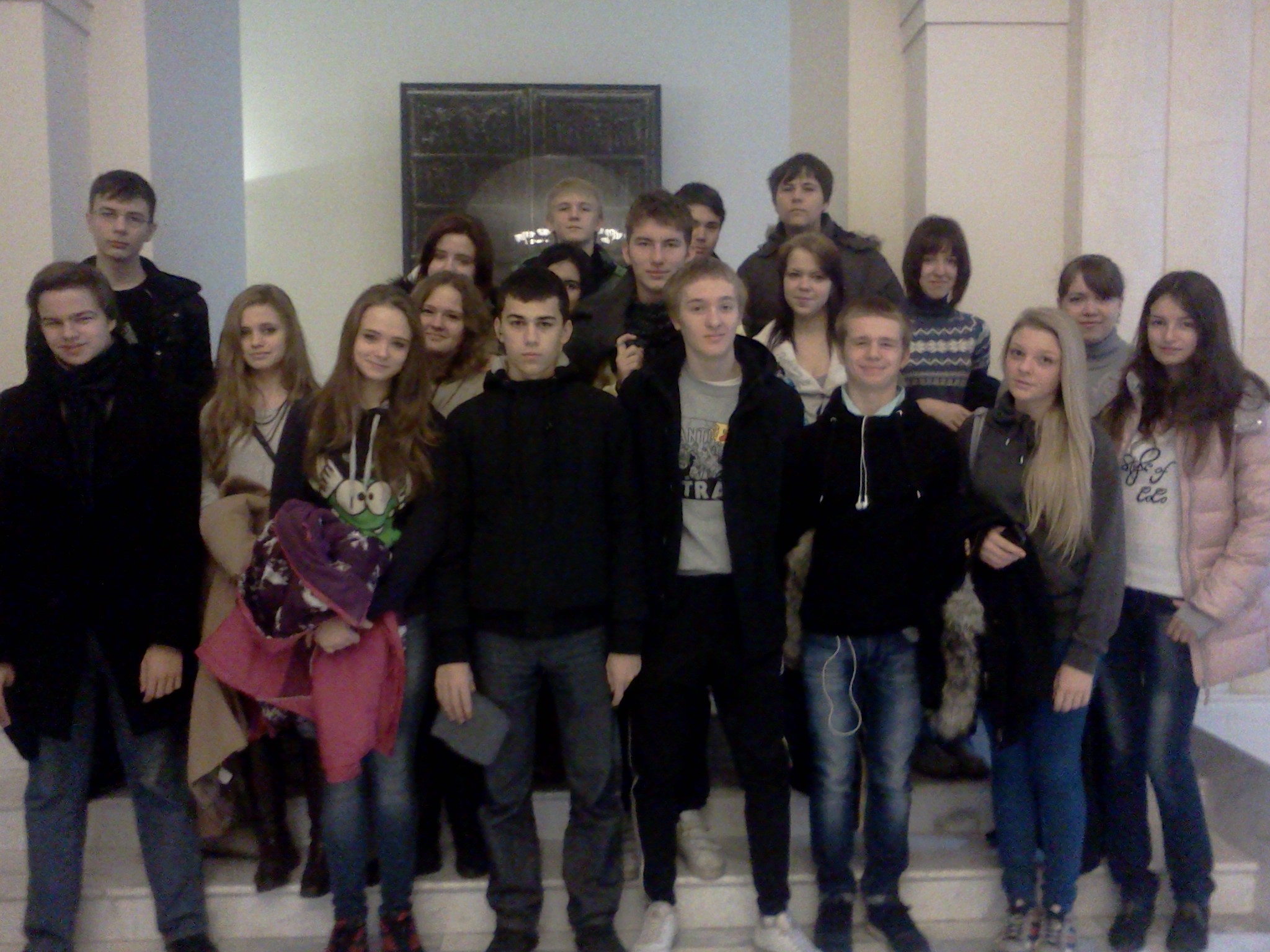 Какова моя роль в 
истории России?
31
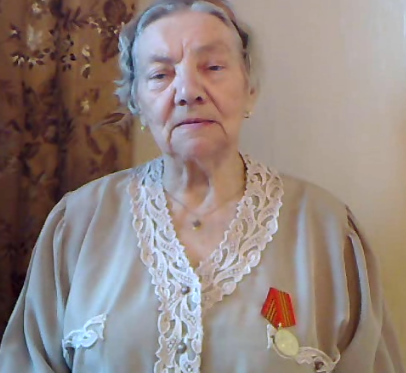 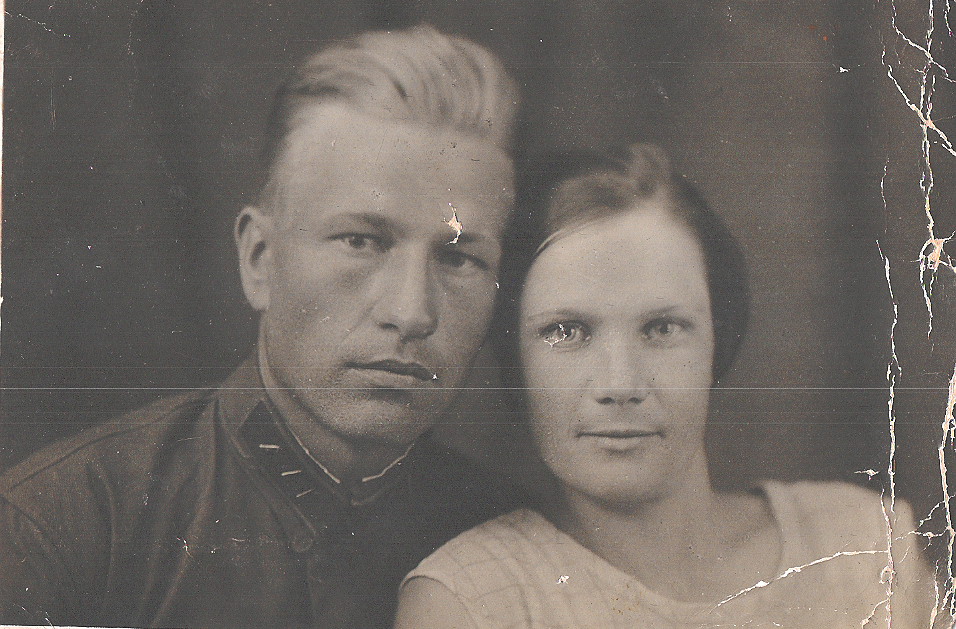 Горшкова Н.И
(прабабушка Асонова А)
Бобков И.С. и Бобкова А.В.
(прадедушка  (безвести пропал в 1941 г) 
и прабабушка Асонова А)
32
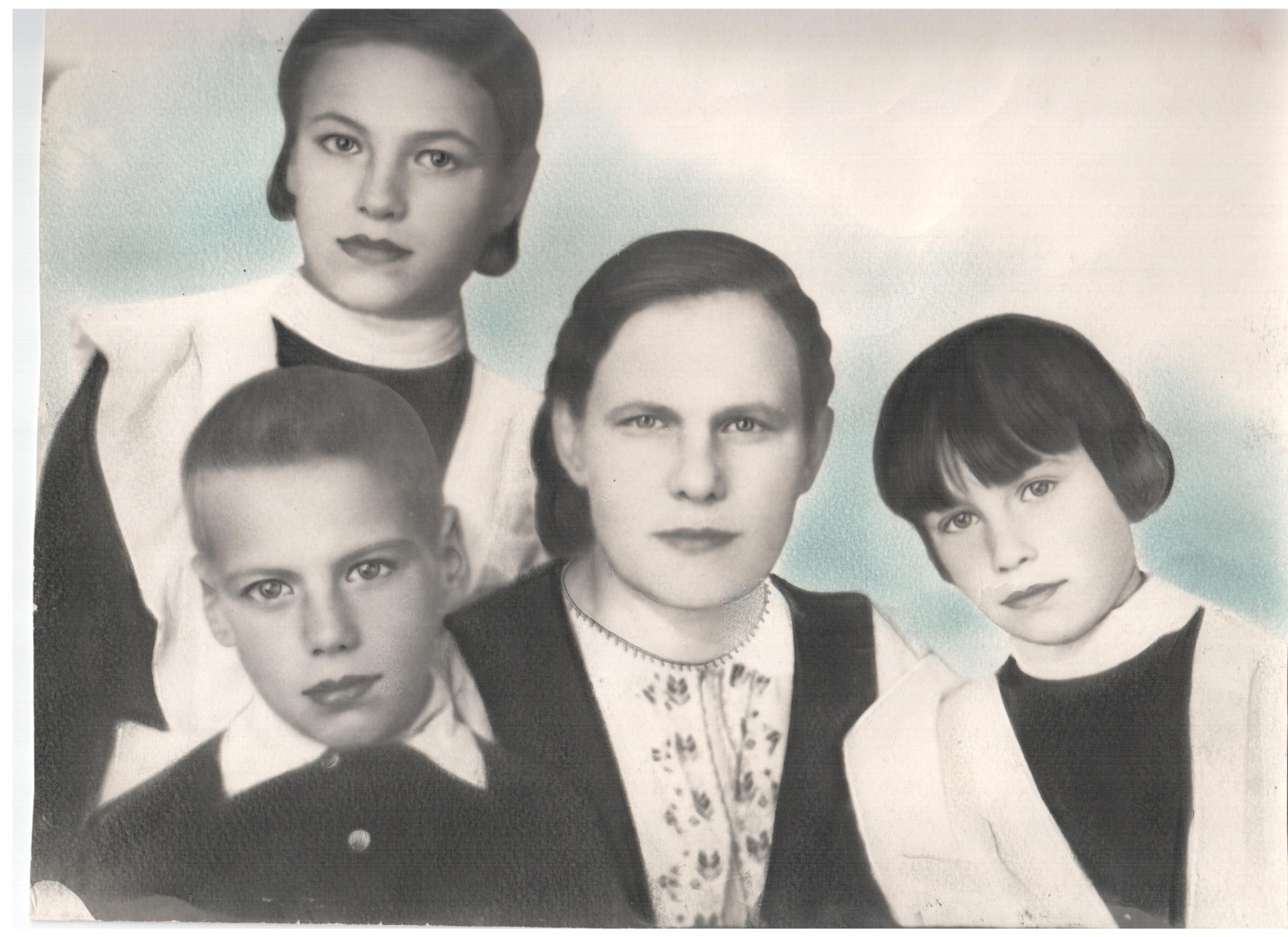 Борисова М.А (в центре)
(прабабушка Тишкина В)
Филимонов В.М.
(дедушка Тишкина В)
33
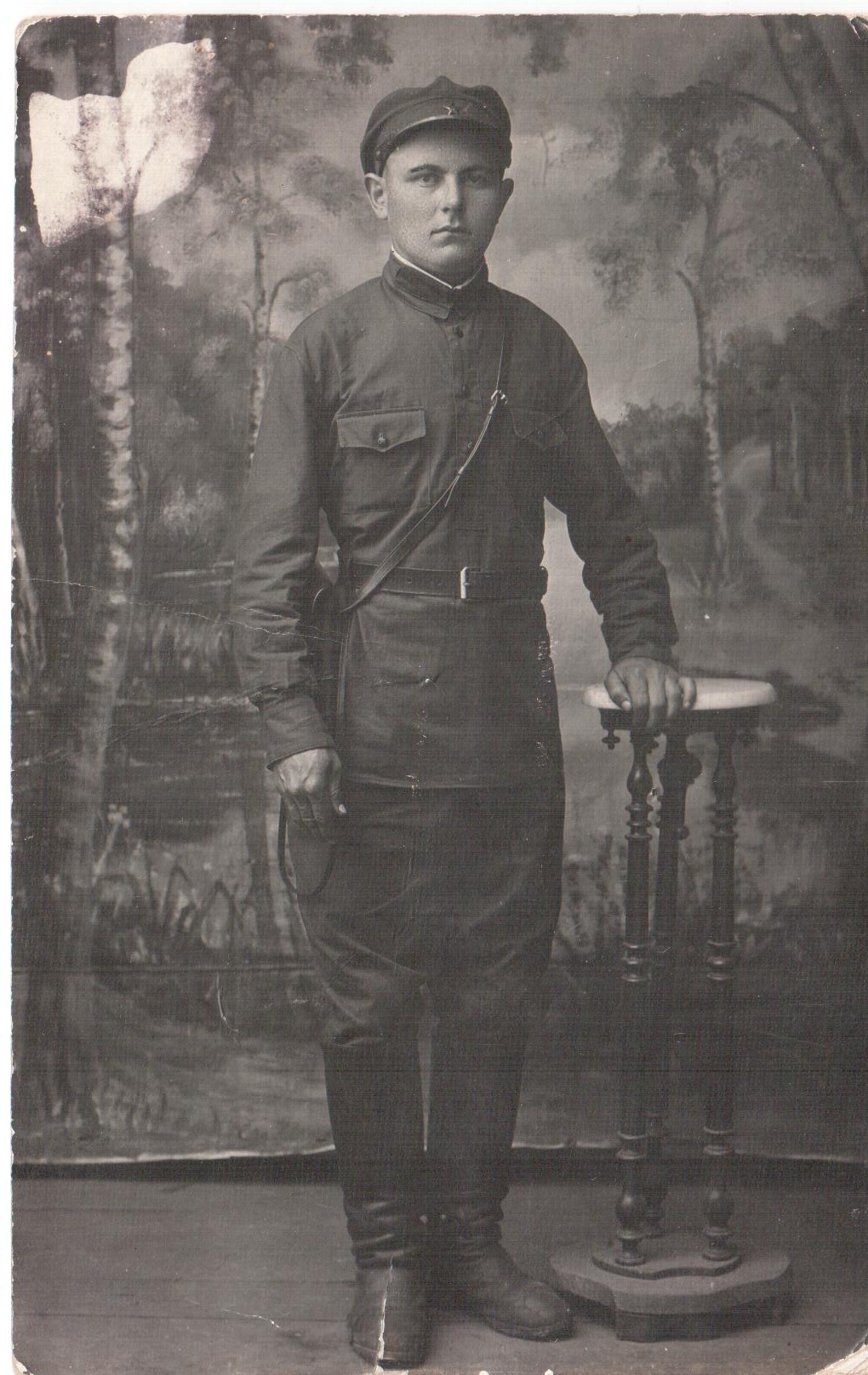 Звонкова И.И.(верхний ряд, слева, 
работала в госпитале)
(прабабушка Колобаева Ф)
(прадедушка Колобаева Ф)
34
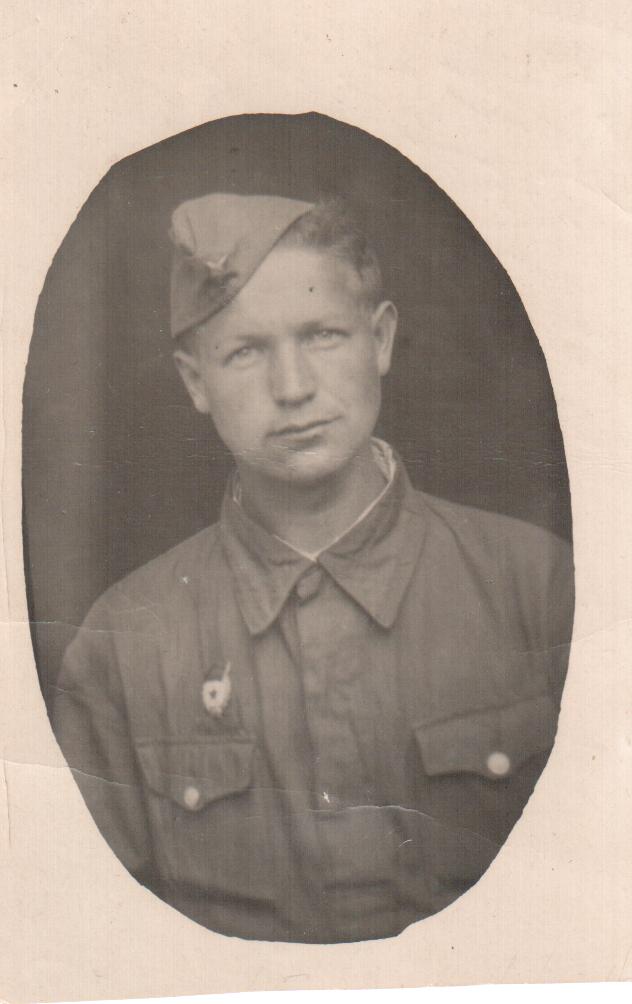 Гуськов И.И 
(прадедушка Колобаева Ф)
погиб в 1945 г
Гуркин И 
 (прадедушка Колобаева Ф)
35
(прадедушка Колобаева Ф)
погиб во время ВОВ
36
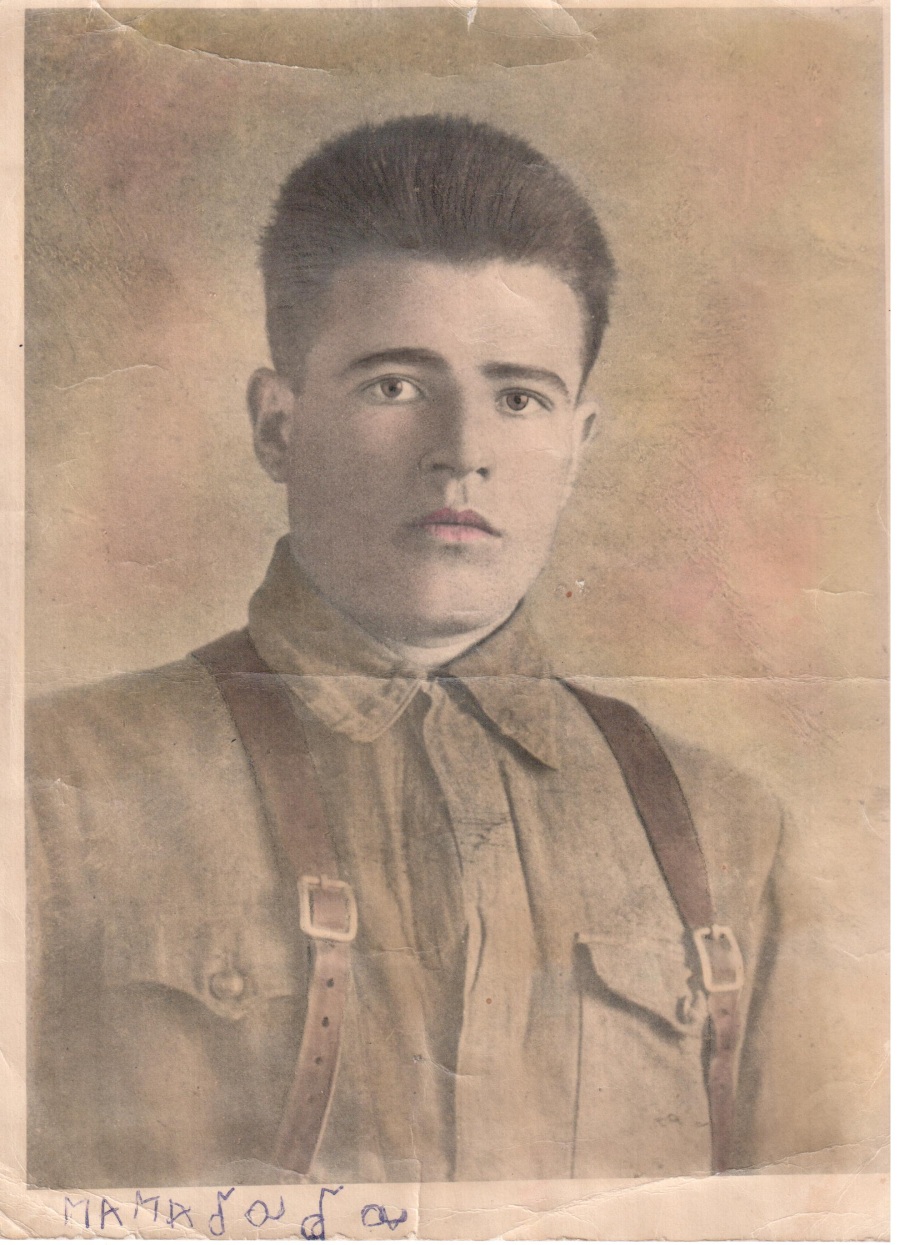 Ткачев К.
(дедушка Ткачевой М)
Немченко П.И и Бобцова В.Д
(прадедушка и 
прабабушка Асонова А)
37
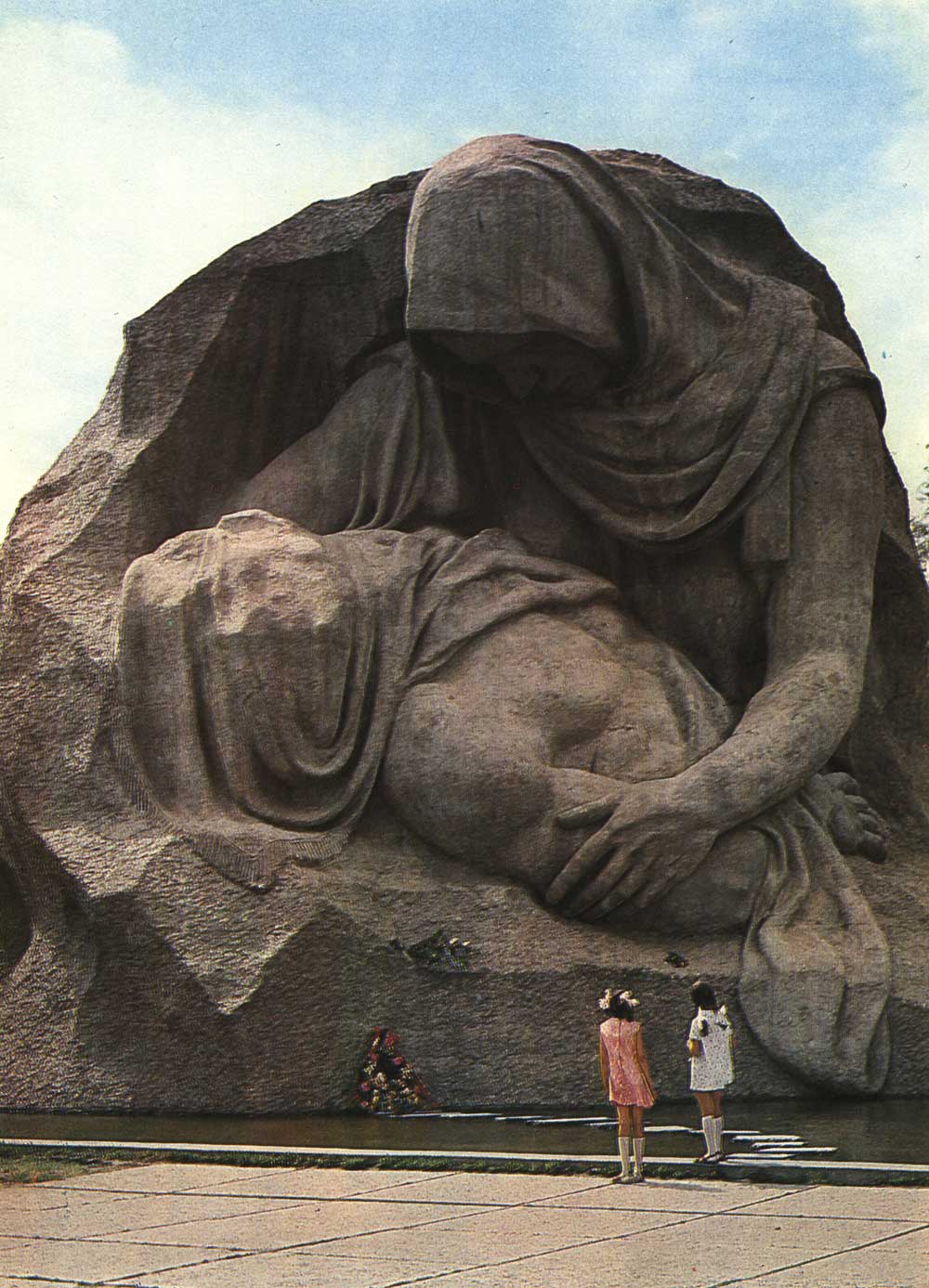 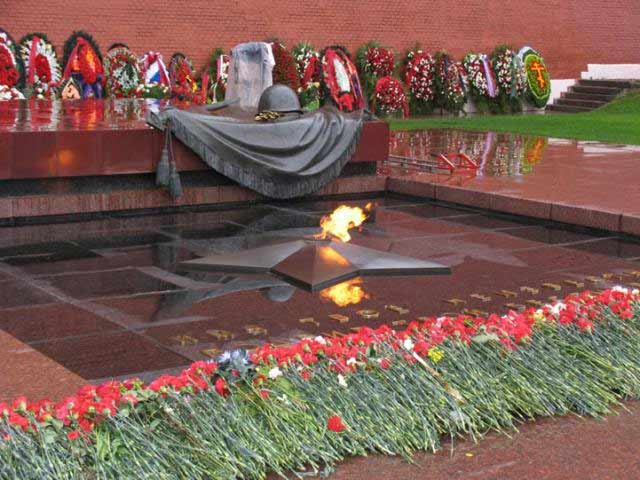 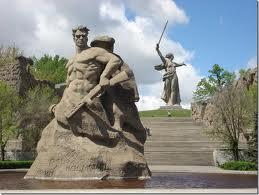 38